I WAS A TABLET
Embedded EthiCS:Character Encodings
CS 61: Lecture 1210/23/2023
BEFORE TABLETS WERE COOL
Data Encodings
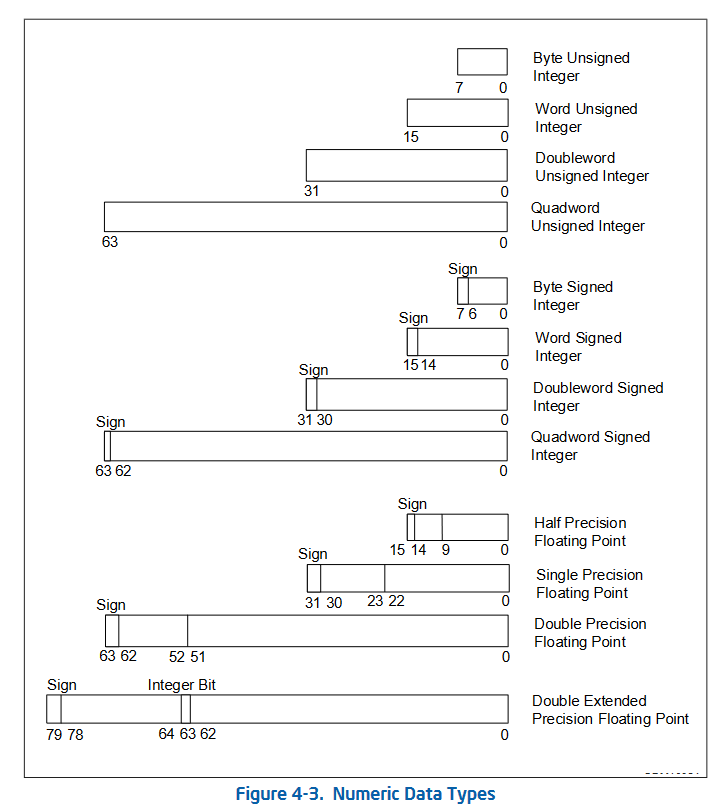 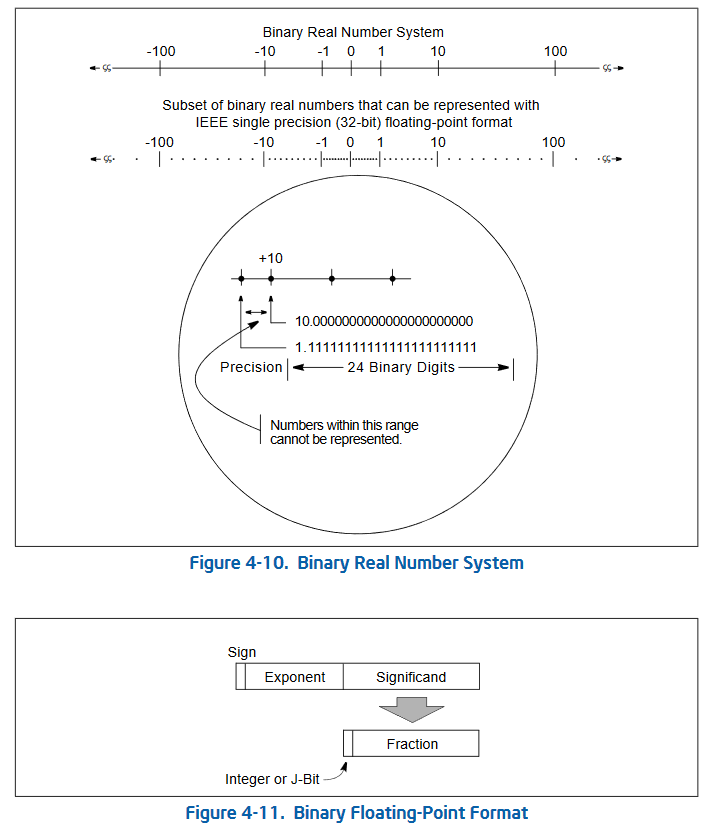 CPU instructions manipulate bytes (i.e., sequences of binary digits)
A CPU defines:
A few low-level types (e.g., integers, floats, and pointers)
Semantics for how to interpret the bit patterns in those types
Instructions which directly manipulate those bit patterns (e.g., add, fdiv, call)
A higher-level programming language defines higher-level types whose bit-level semantics are not defined by the hardware
For example, there are multiple ways that a C++ library could represent a vector; internally, it could be represented as a growable array, or a growable tree, or something else!
Given such a representation, the library must cobble together low-level byte manipulation instructions to implement the vector interface
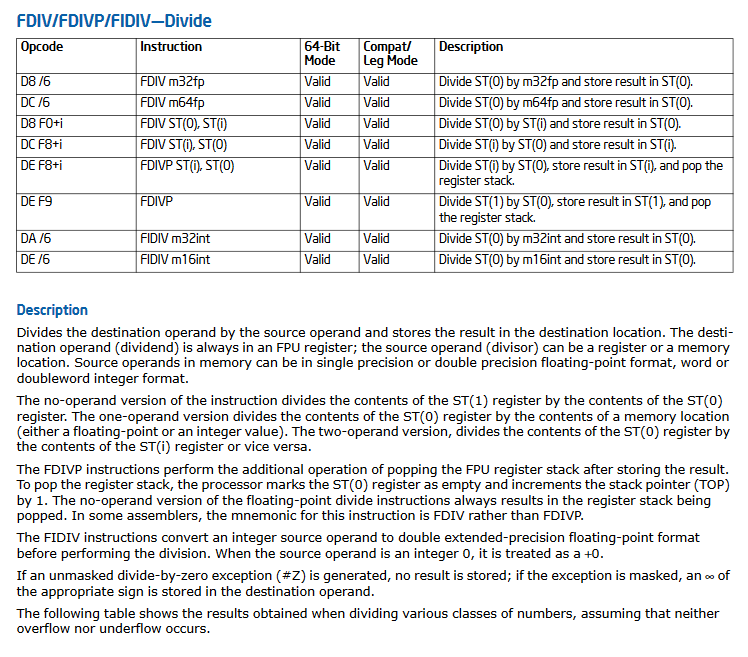 [Speaker Notes: [Ref for diagrams: “Intel® 64 and IA-32 Architectures Software Developer’s Manual, Volume 1: Basic Architecture”]]
How Should Strings Be Represented?
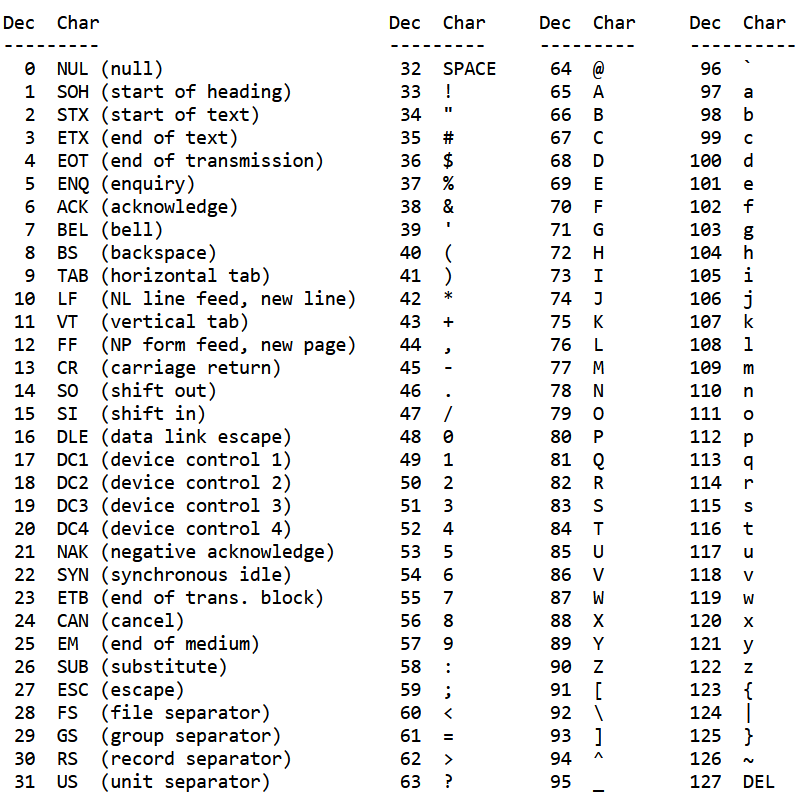 Strings are a critical data type provided by higher-level languages
C and C++ historically used a very simple representation of strings
C: A string is a char array that is terminated by the special NUL character (‘\0’)
C++: A string is implemented via a string class which internally is similar to vector!
These representations assume one byte (i.e., one char) maps to a single character in the human-language string
The ASCII encoding defined the mapping from a human-language (Latin) character to a byte value
char* s = malloc(3);
s[0] = ‘C’;
s[1] = ‘S’;
s[2] = ‘\0’;
printf(“%s\n”, s);
‘S’
cap:
4
‘\0’
data
‘C’
size:2
s
string s = “CS”;
cout << s << endl;
s
‘S’
‘\0’
‘C’
[Speaker Notes: [Note that the size of the string does not include the NUL terminator, but the underlying array does require enough space to hold the string’s characters *and* the NUL terminator!]

[Ref: For gory details about how the `string` class is implemented, see https://joellaity.com/2020/01/31/string.html]]
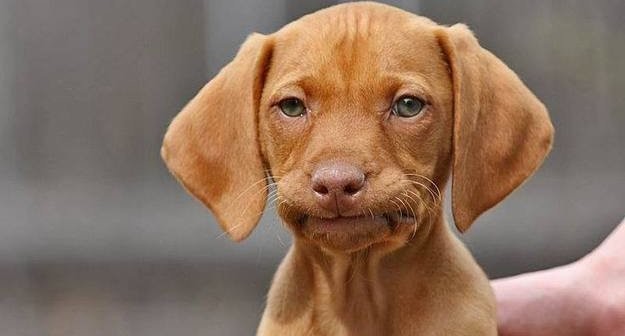 THE LATIN ALPHABET IS NOT UNIVERSAL
Overview of Unicode
As the Unicode consortium says, ““Unicode provides a unique number for every character, no matter what the platform, no matter what the program, no matter what the language”
A code point is the number for a particular character
Ex: The code point for the Latin character “M” is U+004D
Ex: The code point for the Japanese kanji “学” is U+5B66
The Unicode standards define several ways of encoding (i.e., translating) a code point into a bit-level representation
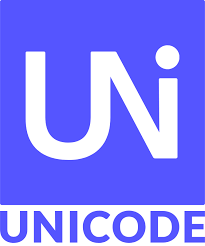 [Speaker Notes: [As Wikipedia says (https://en.wikipedia.org/wiki/Unicode), “The Unicode Standard defines a codespace: a sequence of integers called code points covering the interval [0 , 17×216), notated according to the standard as U+0000–U+10FFFF.”]

[The Japanese kanji ideograph 学 has several meanings like “learning” and “knowledge.”]]
Unicode Encoding Schemes: UTF-8
UTF-8 is a variable-length encoding: depending on the code point, the byte-level representation will be 1-4 bytes
UTF-8 is backwards-compatible with ASCII: Each valid one-byte ASCII character has the same UTF-8 byte-level value!




One-byte encodings start with a 0
Two-byte encodings start with 110
Three-byte encodings start with 1110
Four byte encodings start with 11110
These 61,440 code points cover most 
Chinese, Japanese, and Korean characters
These 127 code points handle the ASCII characters
These 1,048,576 code points cover various languages…
and emojis!
These 1,920 code points cover almost all remaining Latin-script alphabets, and some non-Latin alphabets (e.g., Greek, Arabic, Cyrillic)
[Speaker Notes: The nice thing about UTF-8 is that an ASCII file is automagically a valid UTF-8 file that contains the same characters!

[As described by https://docs.python.org/3/howto/unicode.html, “UTF-8 uses the following rules:
If the code point is < 128, it’s represented by the corresponding byte value.
If the code point is >= 128, it’s turned into a sequence of two, three, or four bytes, where each byte of the sequence is between 128 and 255.
UTF-8 has several convenient properties:
 It can handle any Unicode code point.
 A Unicode string is turned into a sequence of bytes that contains embedded zero bytes only where they represent the null character (U+0000). This means that UTF-8 strings can be processed by C functions such as strcpy() and sent through protocols that can’t handle zero bytes for anything other than end-of-string markers.
 A string of ASCII text is also valid UTF-8 text.
 UTF-8 is fairly compact; the majority of commonly used characters can be represented with one or two bytes.
 If bytes are corrupted or lost, it’s possible to determine the start of the next UTF-8-encoded code point and resynchronize. It’s also unlikely that random 8-bit data will look like valid UTF-8.
 UTF-8 is a byte oriented encoding. The encoding specifies that each character is represented by a specific sequence of one or more bytes. This avoids the byte-ordering issues that can occur with integer and word oriented encodings, like UTF-16 and UTF-32, where the sequence of bytes varies depending on the hardware on which the string was encoded.”

[Ref: https://en.wikipedia.org/wiki/UTF-8]]
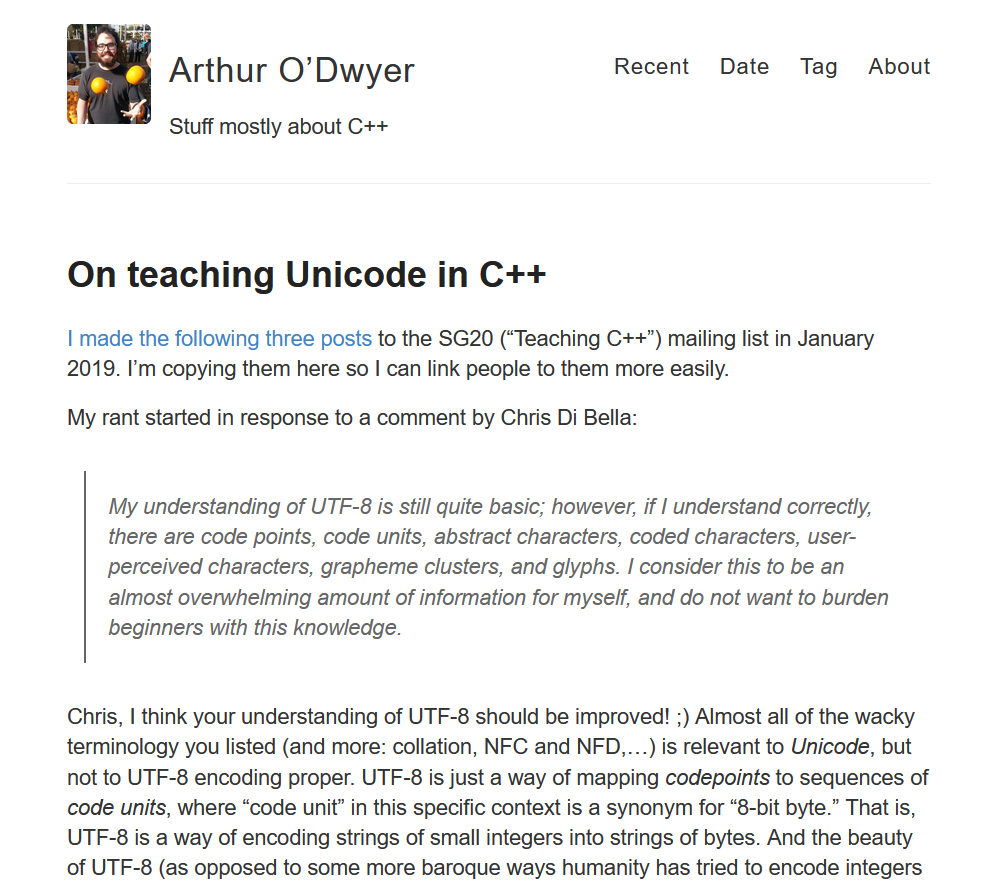 How (and when) do we teach internationalization to programmers?
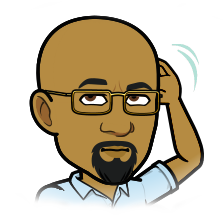 [Speaker Notes: [Ref: https://quuxplusone.github.io/blog/2019/02/03/on-teaching-unicode/]]
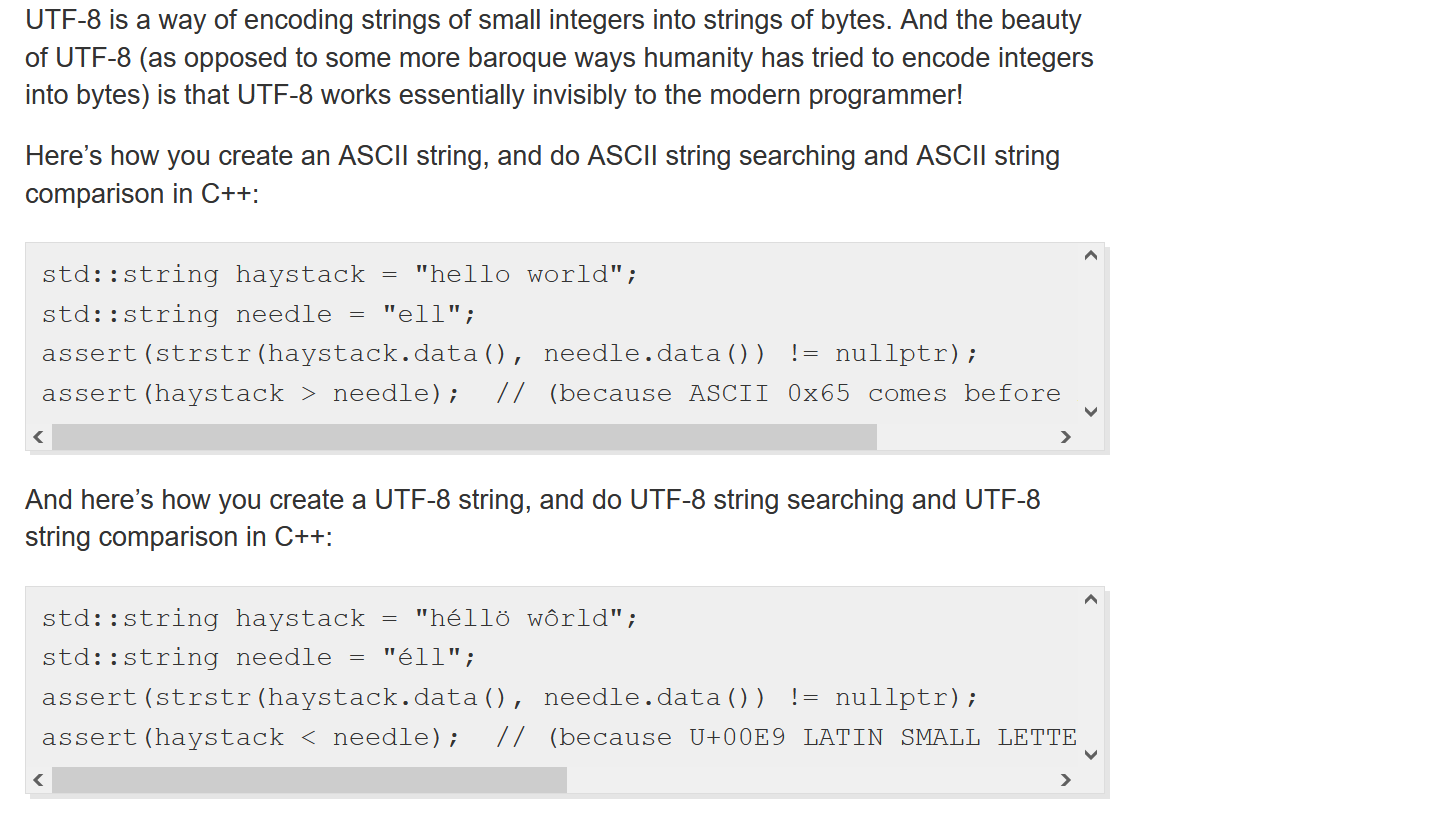 ‘é’ is after 'h'
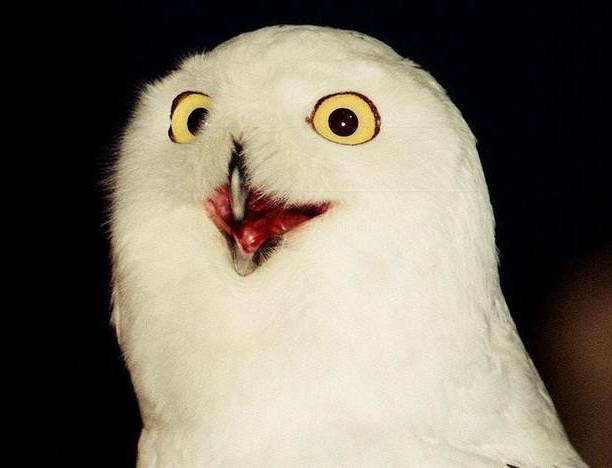 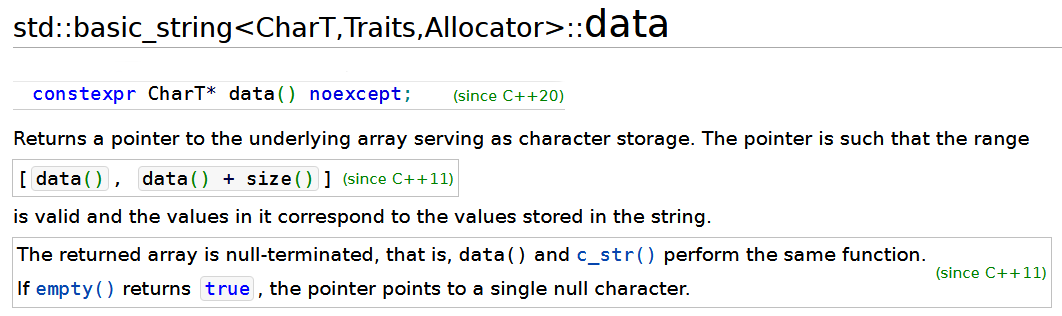 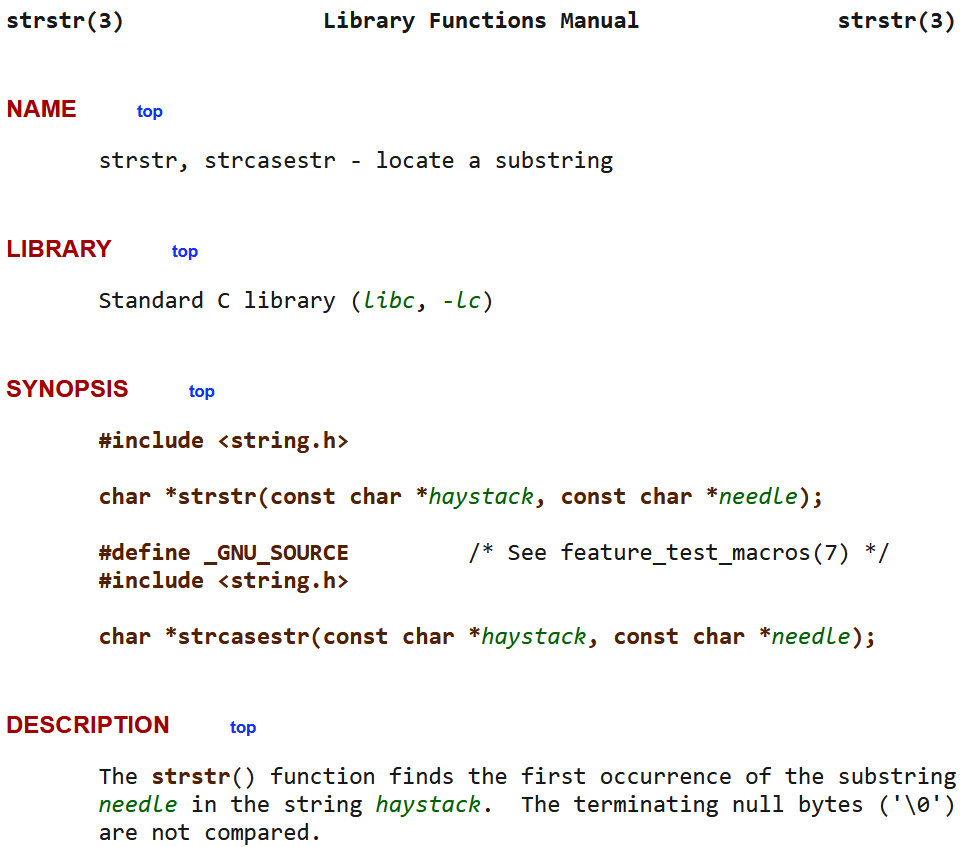 O RLY?
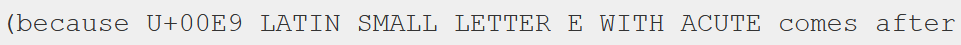 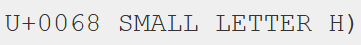 [Speaker Notes: “UTF-8 strings never contain '\0' (or indeed any ASCII character) unless it represents a real '\0' (or indeed the corresponding real ASCII character)” (Ref [1]). This is a very convenient property because it means that string manipulation functions that assume NUL-terminated strings will work as expected—a NUL character won’t show up in the middle of the string.

[Ref: [1] https://quuxplusone.github.io/blog/2019/02/03/on-teaching-unicode/]]
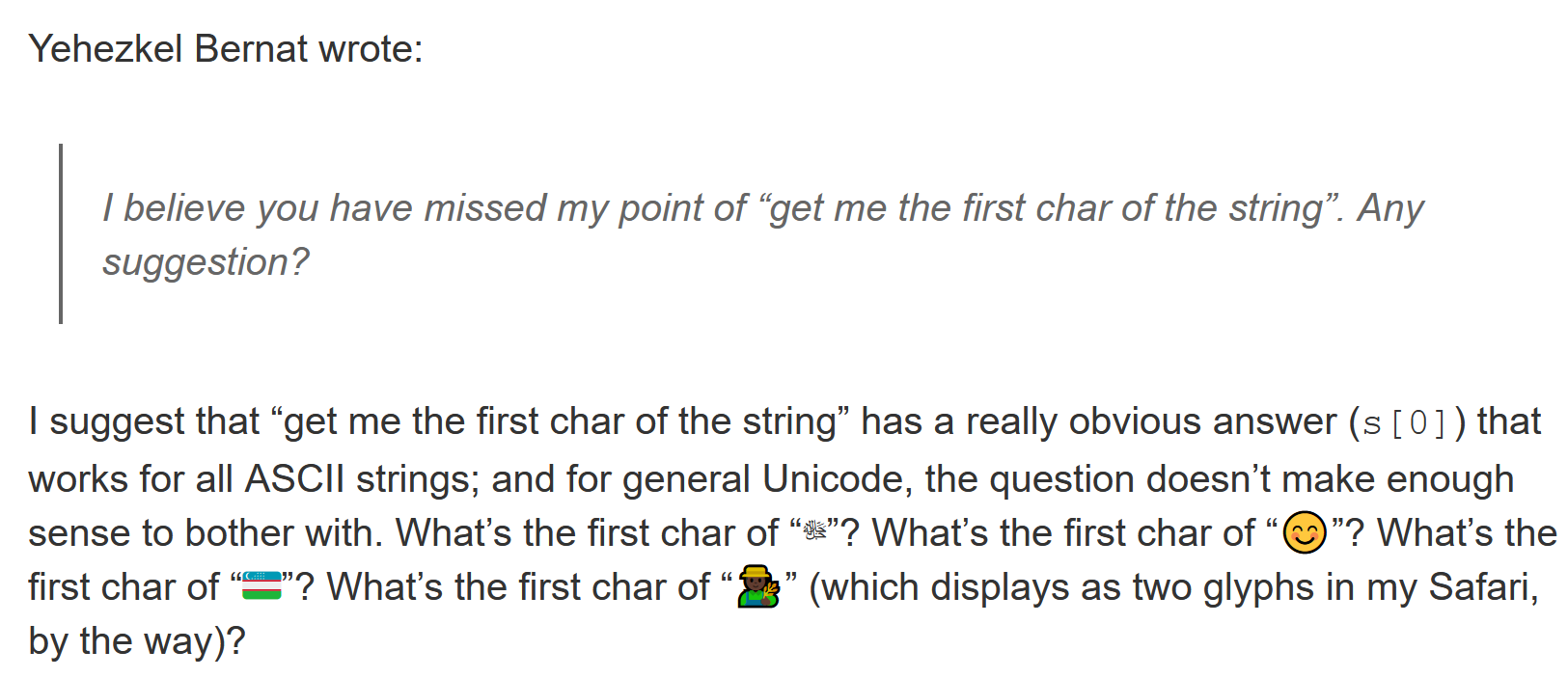 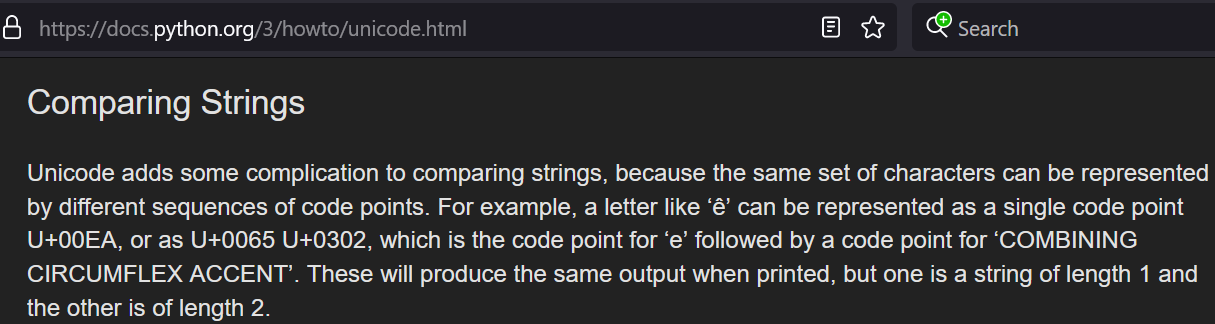 [Speaker Notes: [Ref: https://docs.python.org/3/howto/unicode.html]]
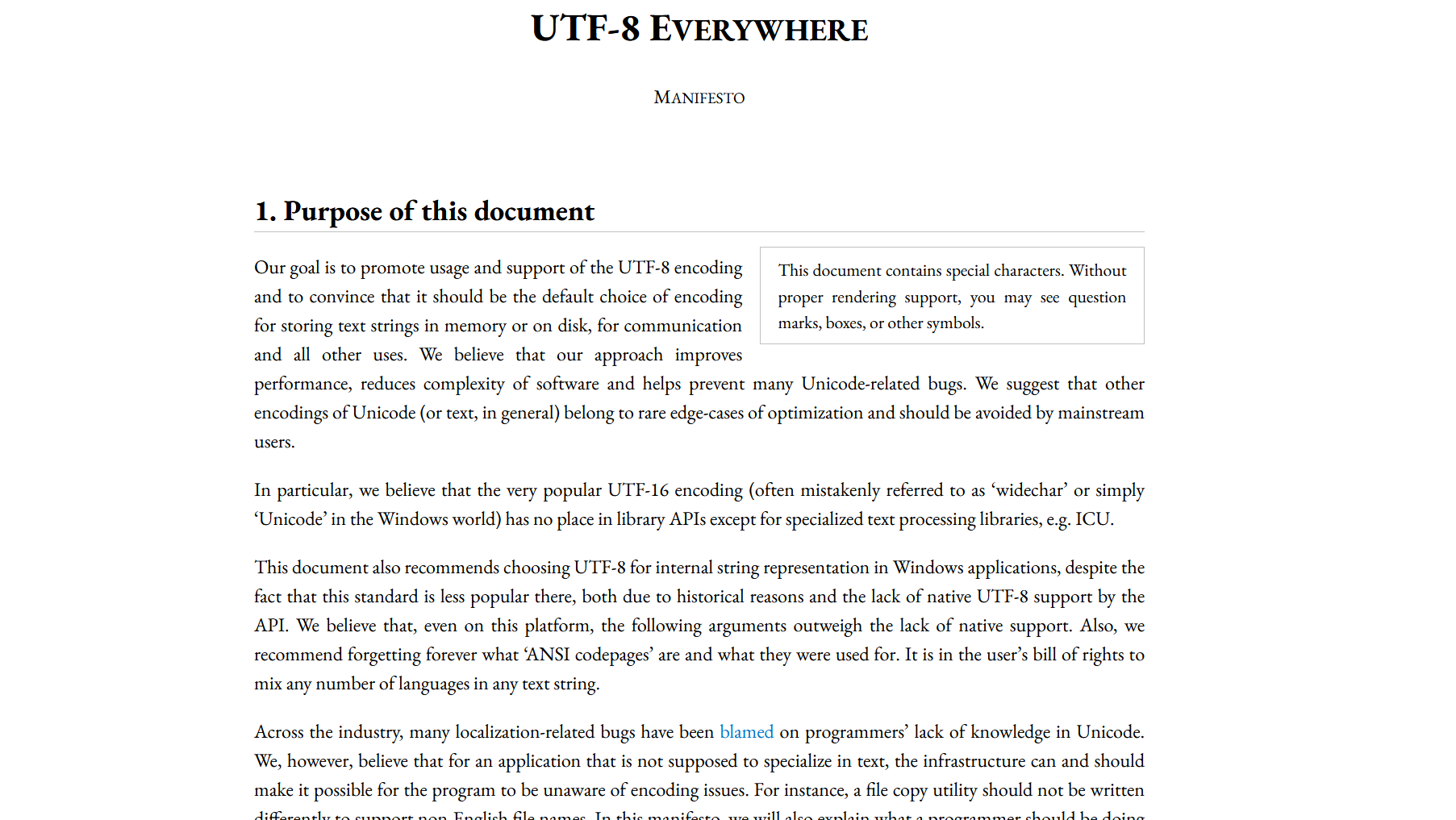 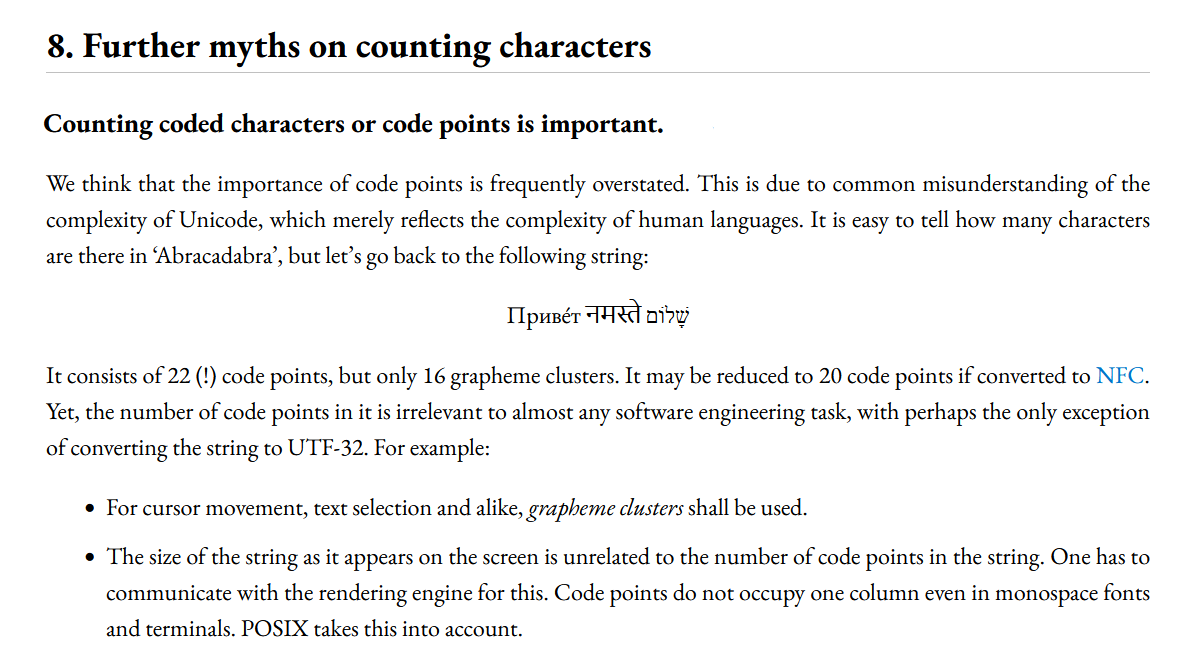 [Speaker Notes: [Ref: http://utf8everywhere.org/]]
But is UTF-8 the Best Unicode Encoding?
UTF-32 is a fixed-sized encoding that represents each code point using 32 bits
Unlike a variable-length encoding, UTF-32 allows straightforward identification of the ith code point in a string’s code point array
However, UTF-32 wastes space: there are only 221 code points, so 11 bits in a UTF-32 code point are always zero
UTF-32 is not backwards-compatible with ASCII
UTF-16 is a variable-sized encoding that uses one or two 16-bit values to represent a code point
UTF-16 is not backwards compatible with ASCII
UTF-16 preferences certain character sets
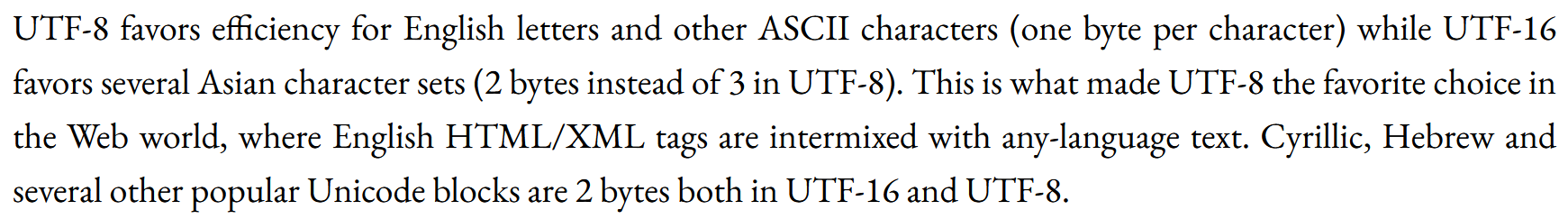 [Speaker Notes: The primary advantage of UTF-32 is that it allows straightforward indexing into a string’s code point array: the i-th code point can be located by taking the base of the array and finding the 4 bytes at the offset i*4. But, as we discussed in a previous slide, perhaps being able to quickly identify a code point isn’t every helpful?

[Ref for the quote at the bottom of the slide: http://utf8everywhere.org/]]
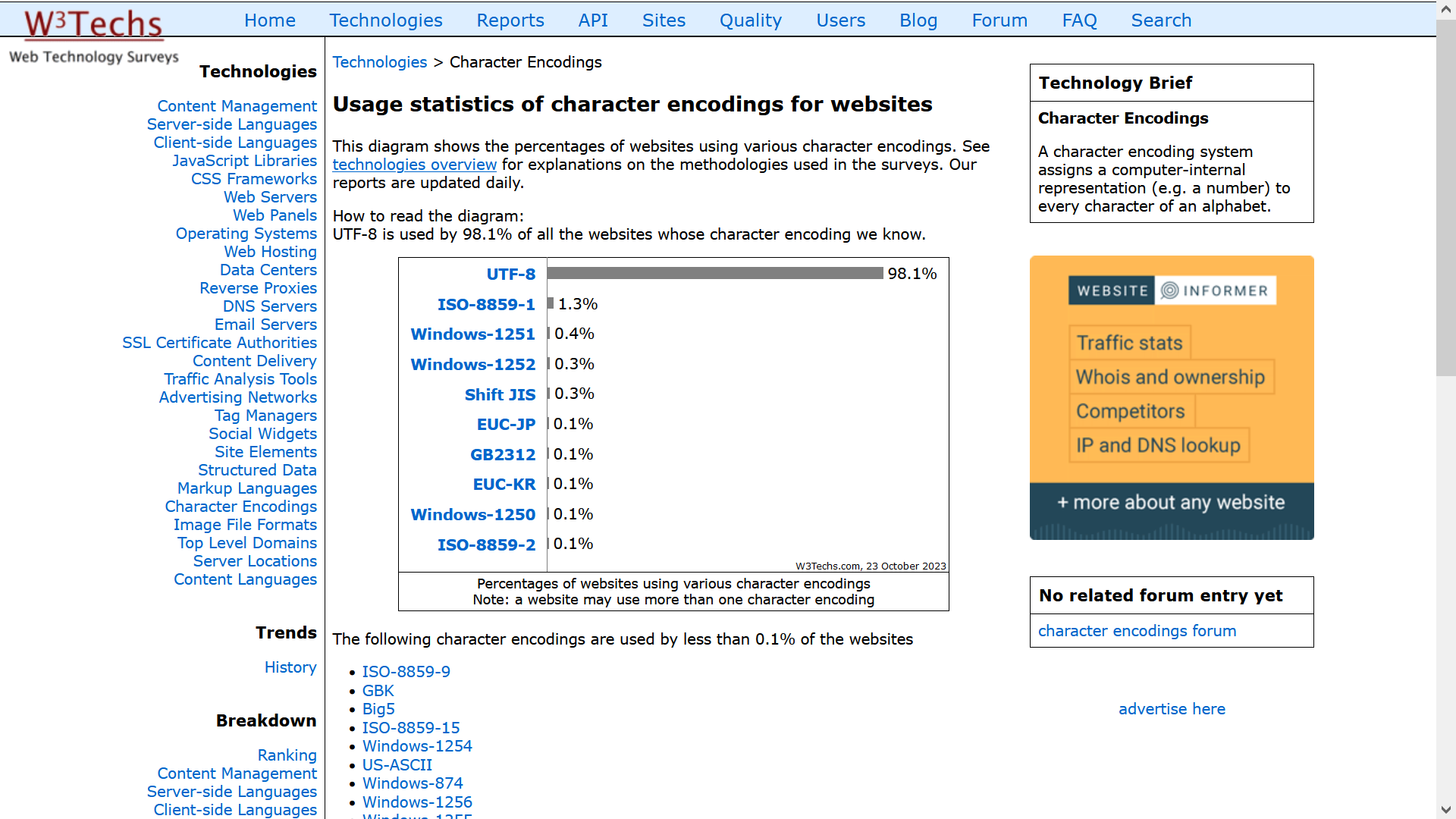 [Speaker Notes: [Ref: https://w3techs.com/technologies/overview/character_encoding]]
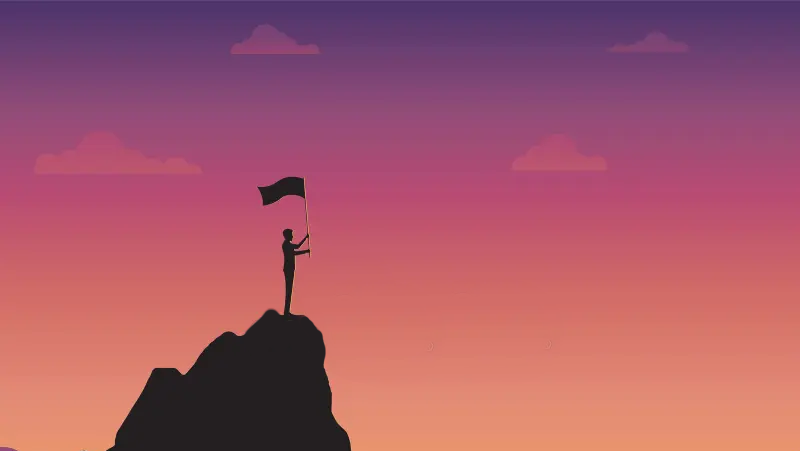 The initial developers of a technology get an outsized say in how the technology works
Many foundational computer technologies were initially developed in English-speaking environments
Unix: An extremely influential OS whose abstractions (e.g., file descriptors) and system calls influenced many other OSes
C: The language designed to implement the UNIX kernel and whose syntax influenced many subsequent languages (e.g., C++, Java, Go, Python, JavaScript)
Internet protocol (IP), HTML, and HTTP: Foundational protocols for allowing computers to exchange data
Implicit cultural assumptions continue to resonate when technologies become international!